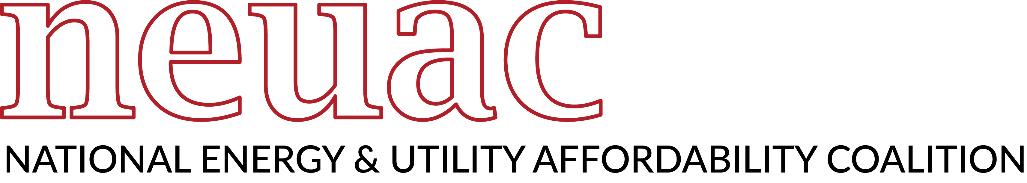 2020 Annual Conference
UNITED WE STAND

Your Minds, Your Body: 
S-T-R-E-T-C-H With Us!
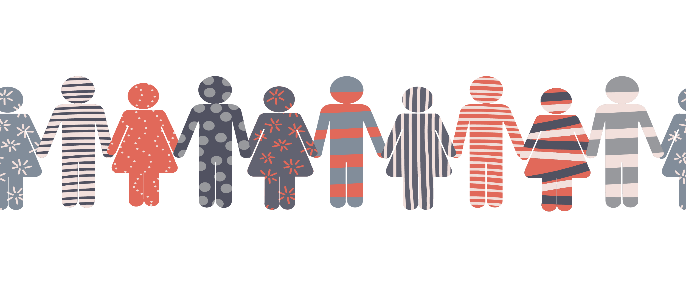 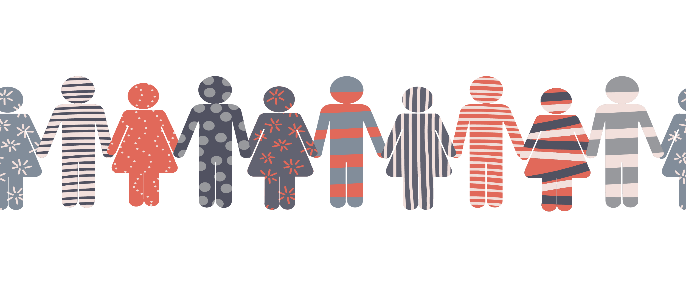 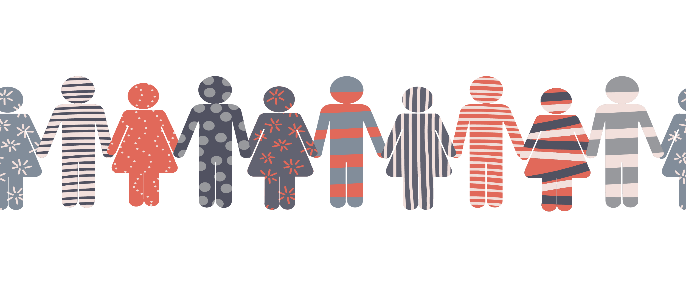 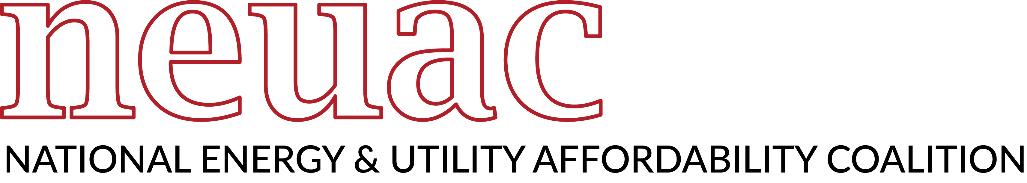 Your Minds, Your Body: 
S-T-R-E-T-C-H With Us!
Five-Minute Yoga Meditation: 
Calm Your Anxiety

                    By Beyoutifulliving on
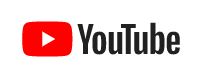 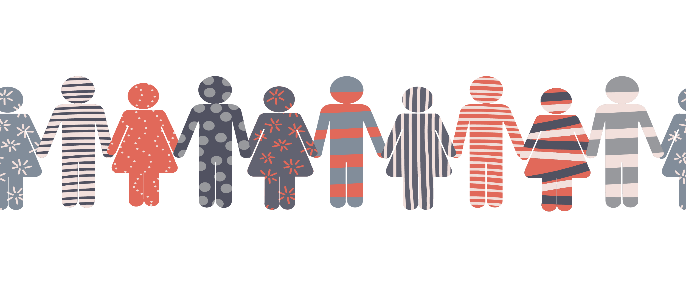 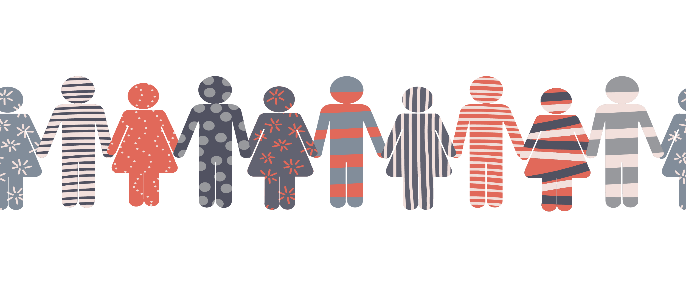 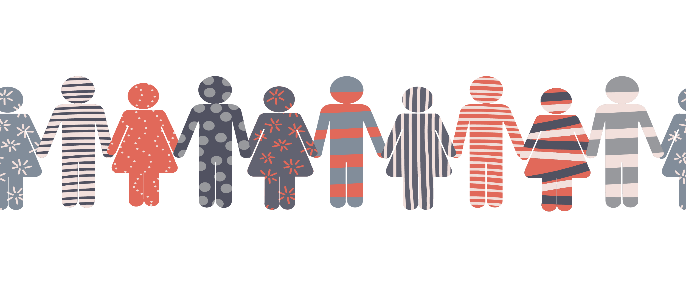 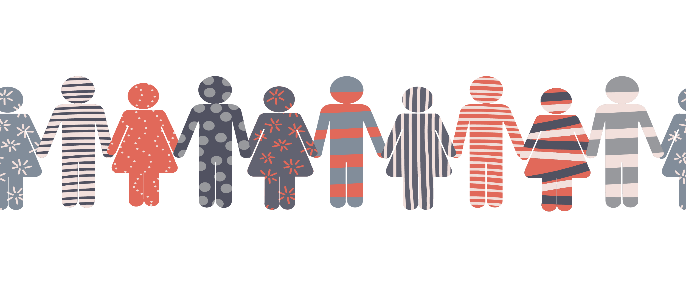 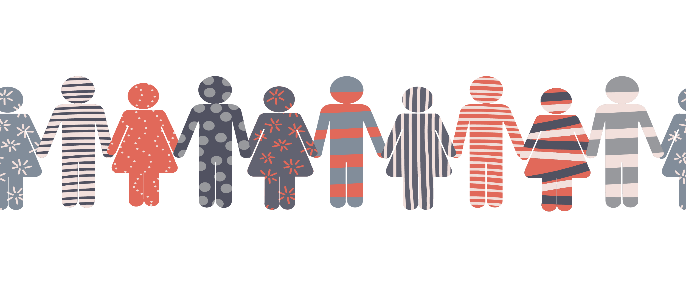 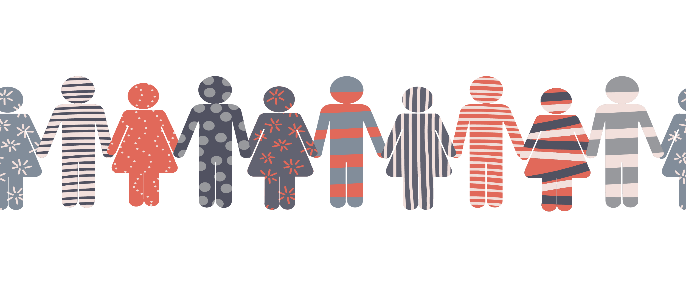